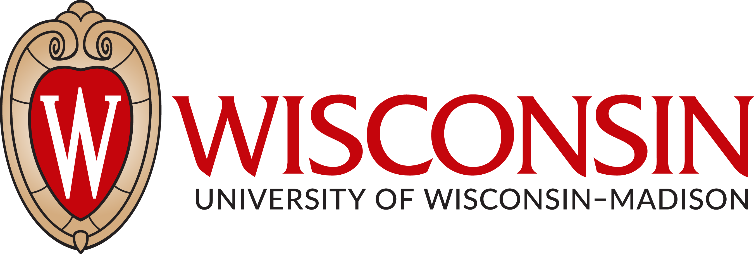 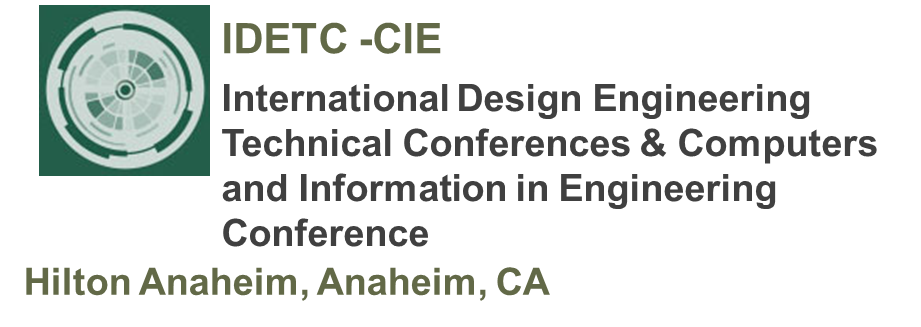 Tutorial 1Learning Topology Optimization Through Examples and Case Studies
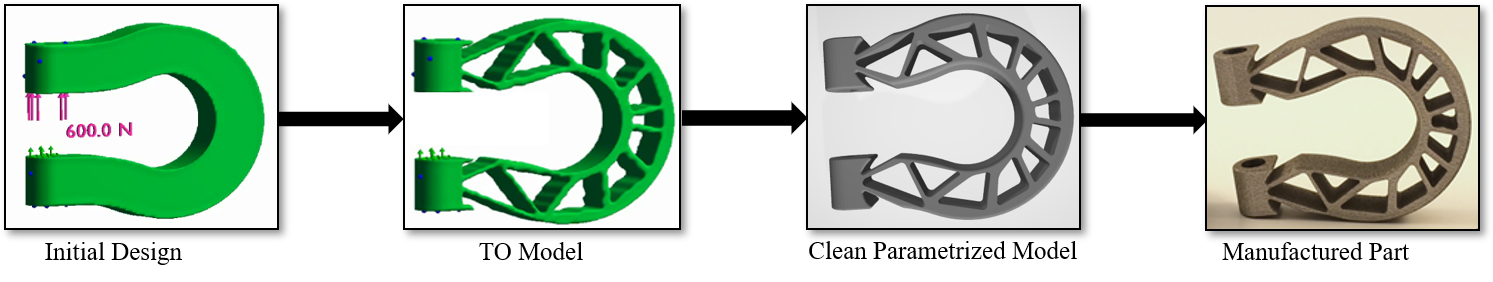 August 18, 2019
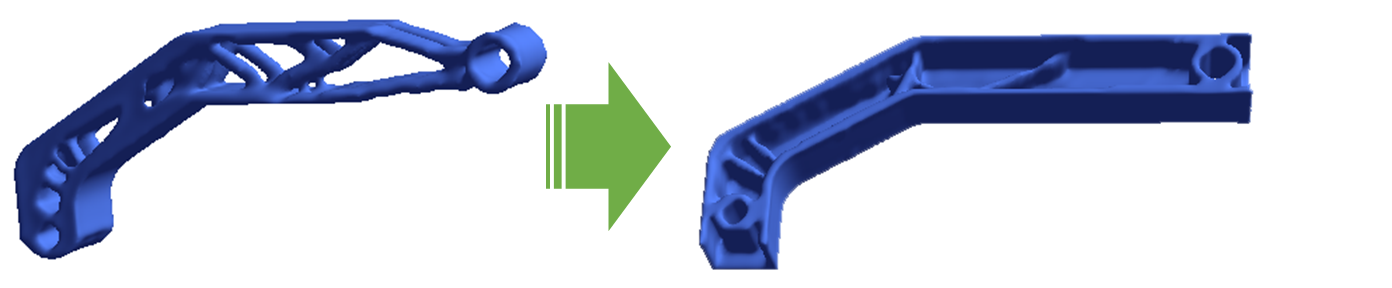 Manufacturing Constraints
2
Manufacturing Constraints
Draw Direction
Through Cut
https://www.ametals.com/capabilities/laser-cutting/
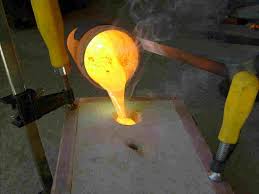 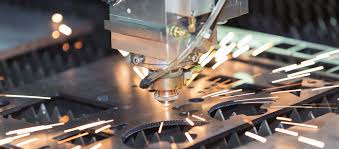 Cyclic 
Symmetry
http://foundry101.com/
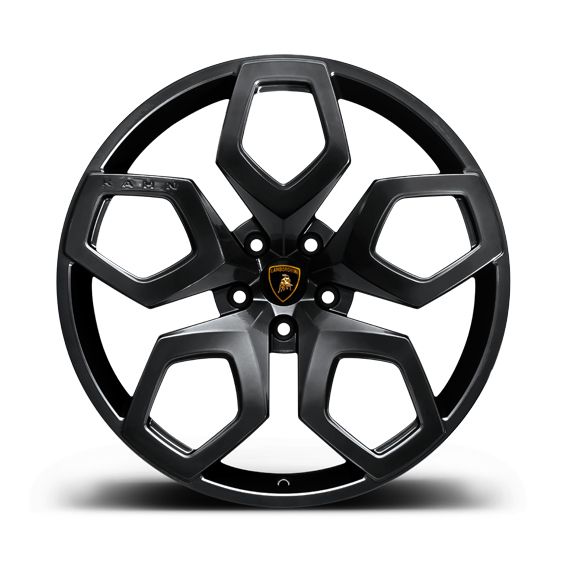 Minimum Feature Size
Retaining 
Surfaces
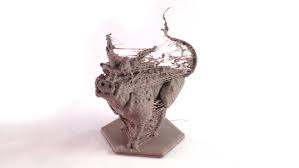 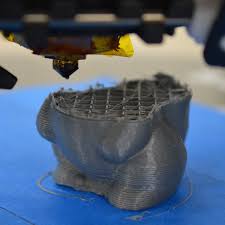 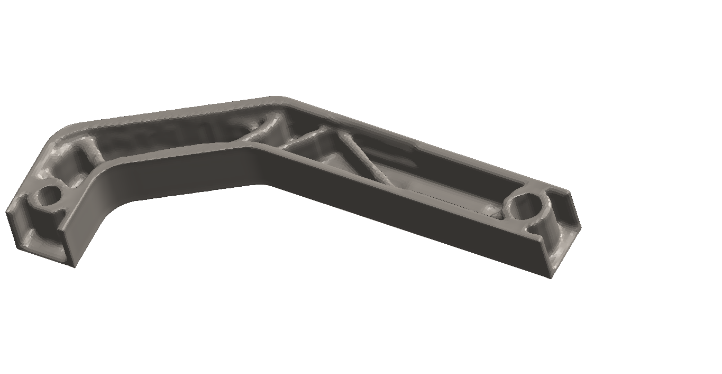 3
Goal
Goal: Optimized designs can be fabricated directly
Option 1:
Then
Considering manufacturing requirements
Optimizing design
Post-process
Sub-optimal
Option 2:
While
Considering manufacturing requirements
Optimizing design
How?!
Embedded within TO
Optimal
4
TopOpt Workflow
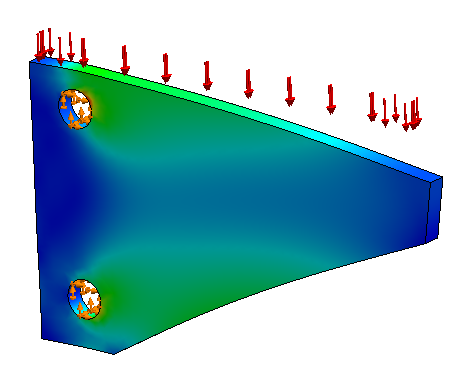 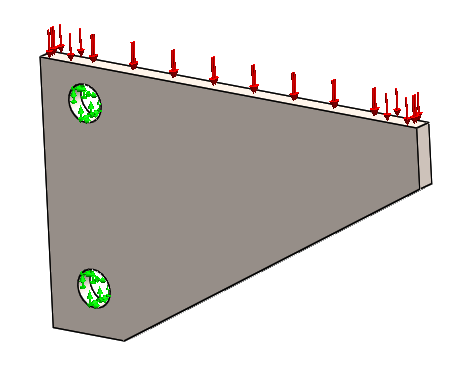 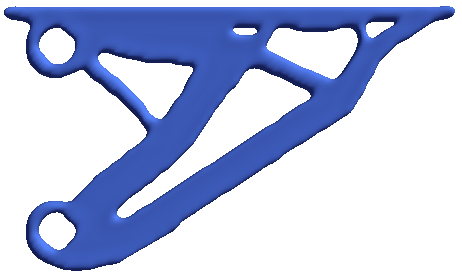 Yes
Optimization Problem
Done?
FEA
No
Remove Material
Filter Sensitivity
Sensitivity Analysis
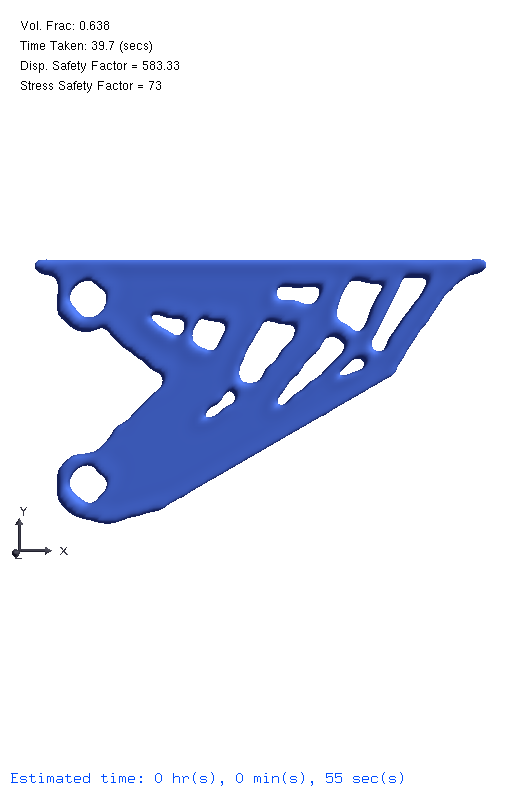 5
Filter Sensitivity
1) Initial design
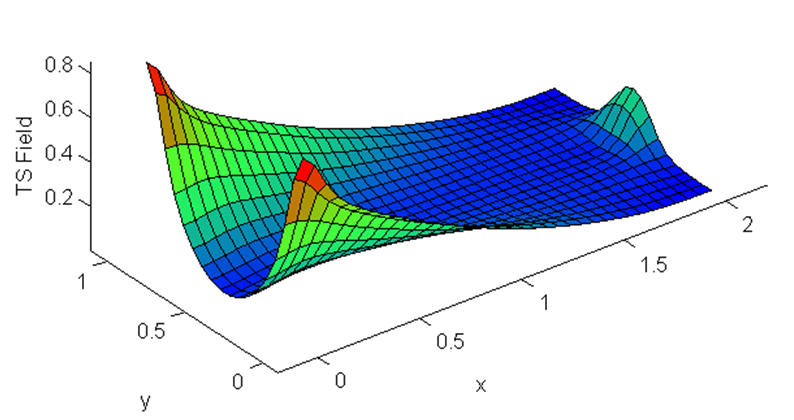 2) TS Field
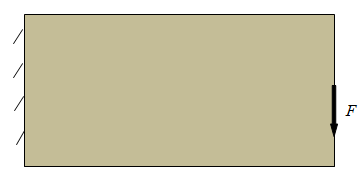 3) Cut-off value
4) Remove material
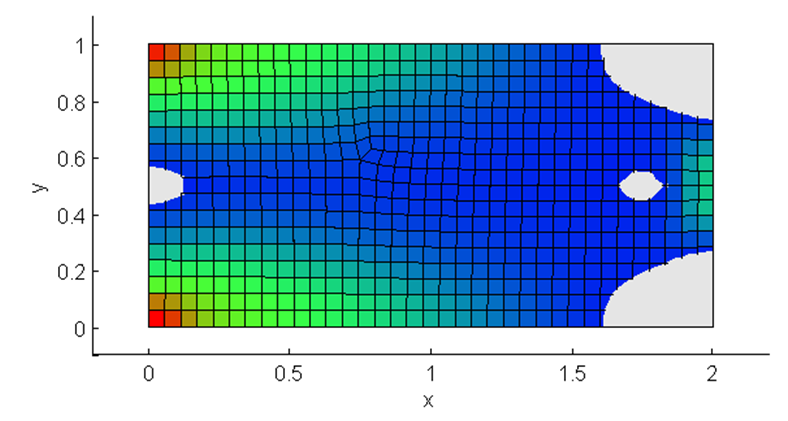 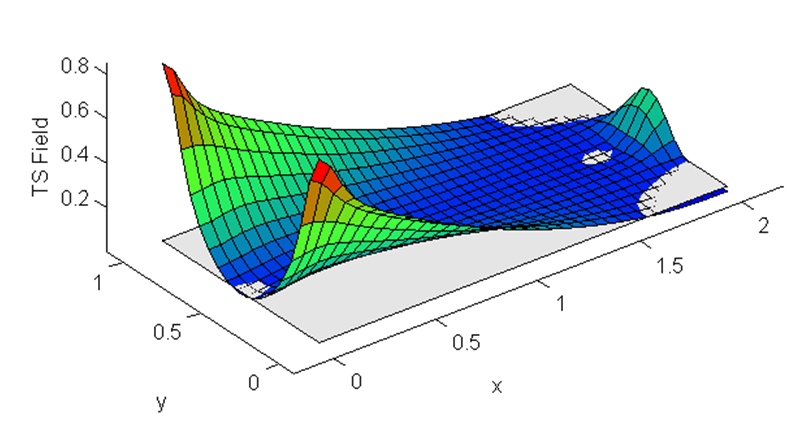 Prevent introduction of trapped holes! How?
6
Filter Sensitivity
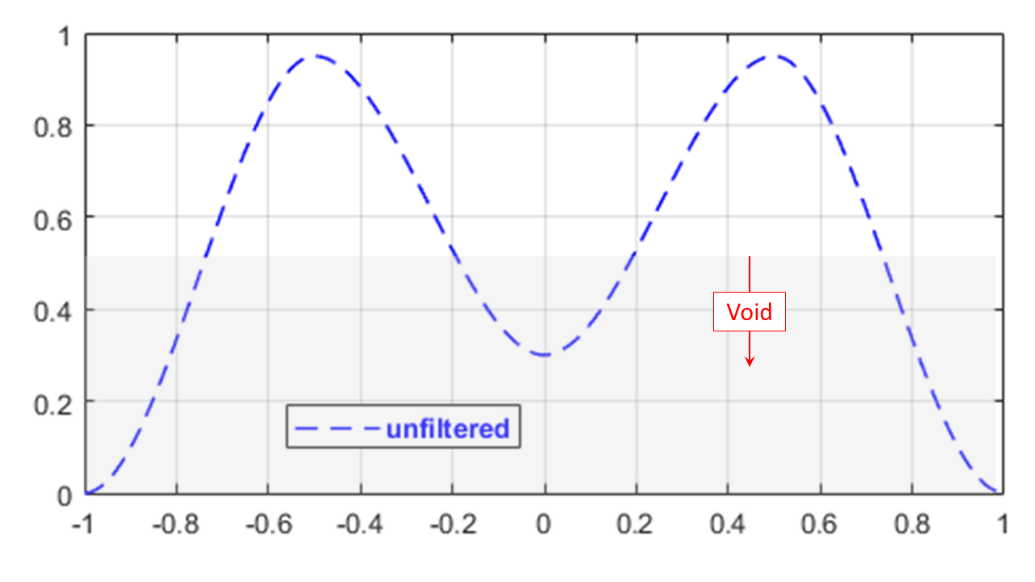 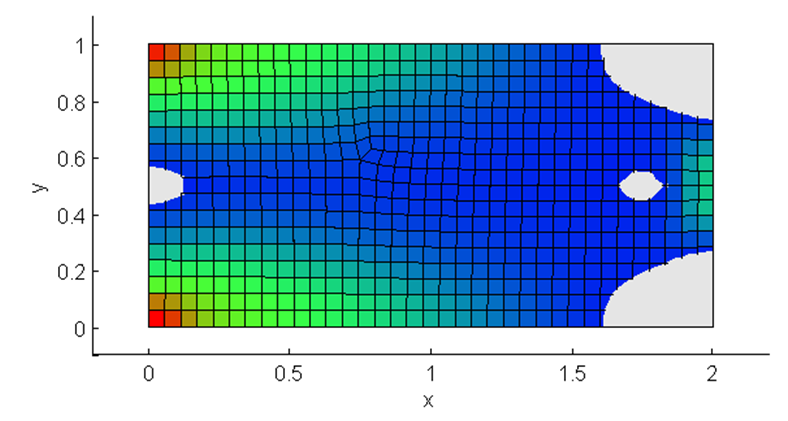 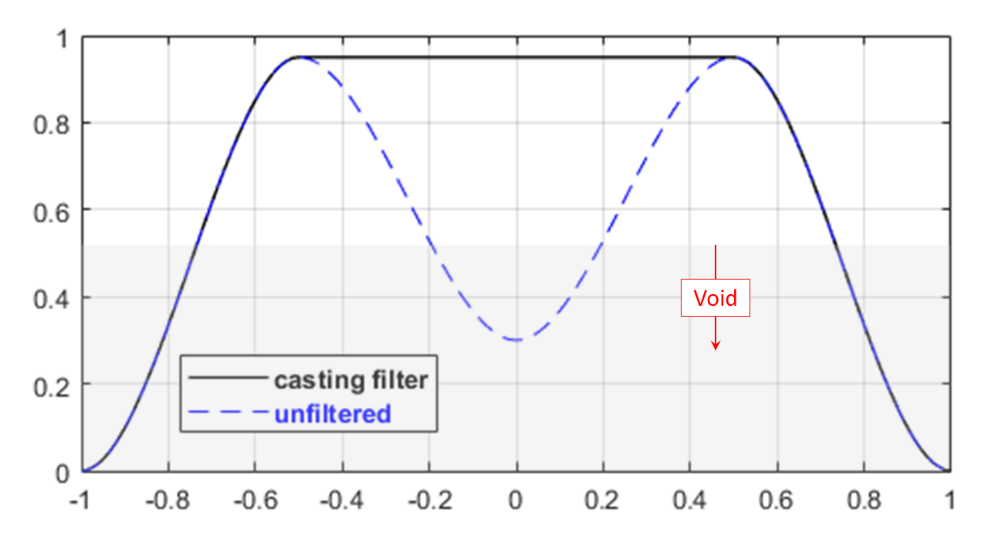 Change or filter sensitivity field to change where to remove material!
7
Filter Sensitivity
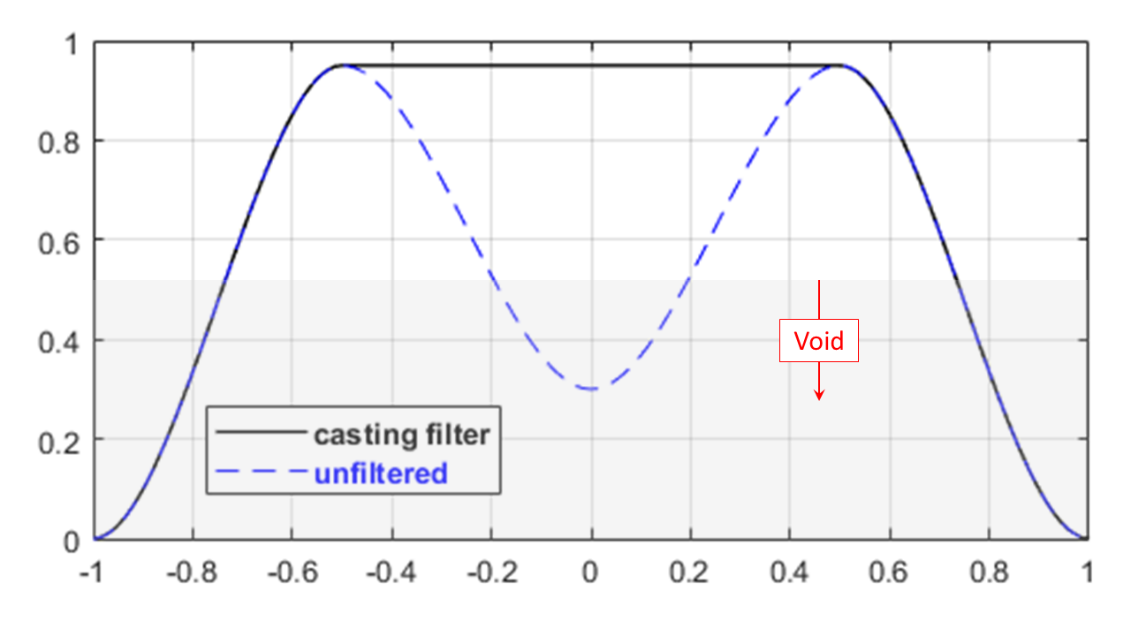 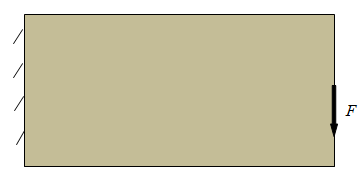 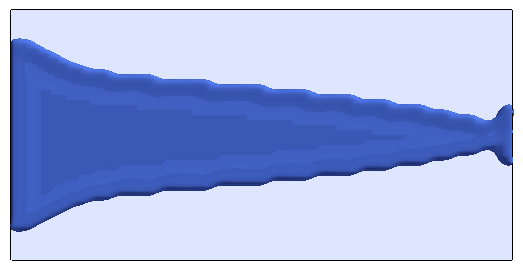 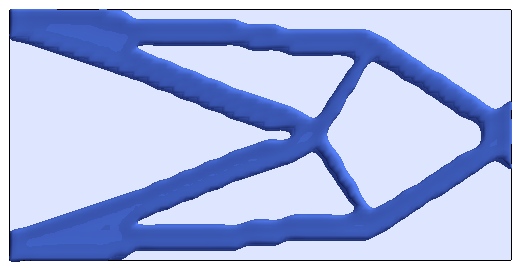 Unfiltered
Filtered
8
Swing Arm Example
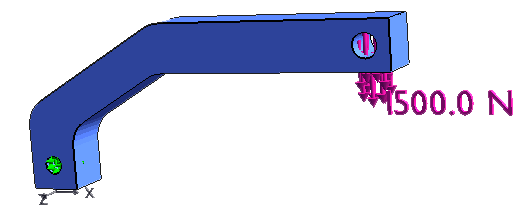 1) Structural problem
2) FEA
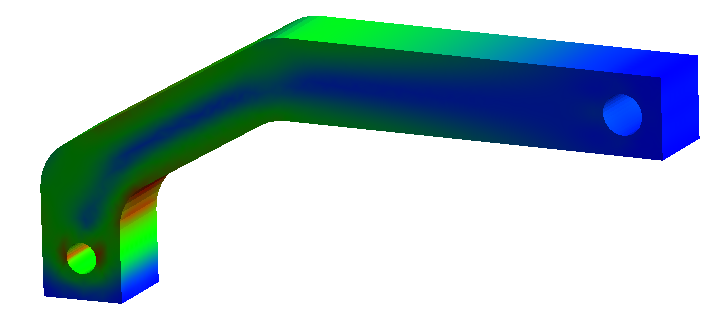 3) Optimized design
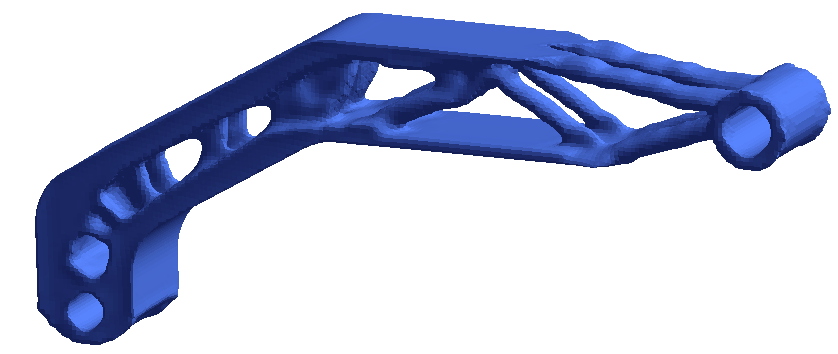 9
Sensitivity Field at a Cross-Section
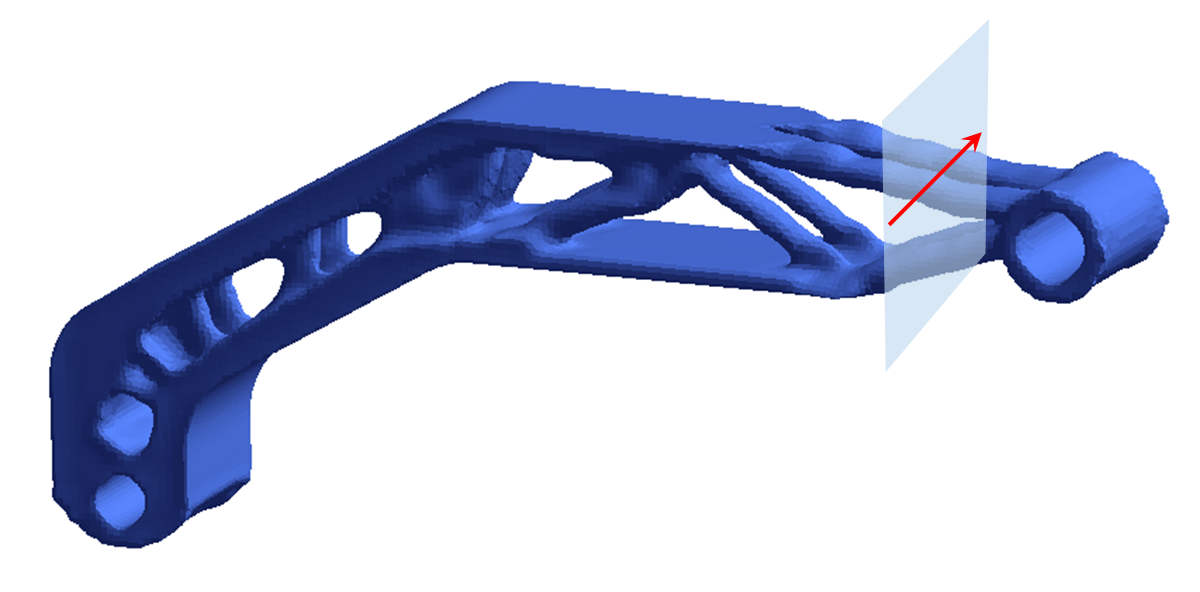 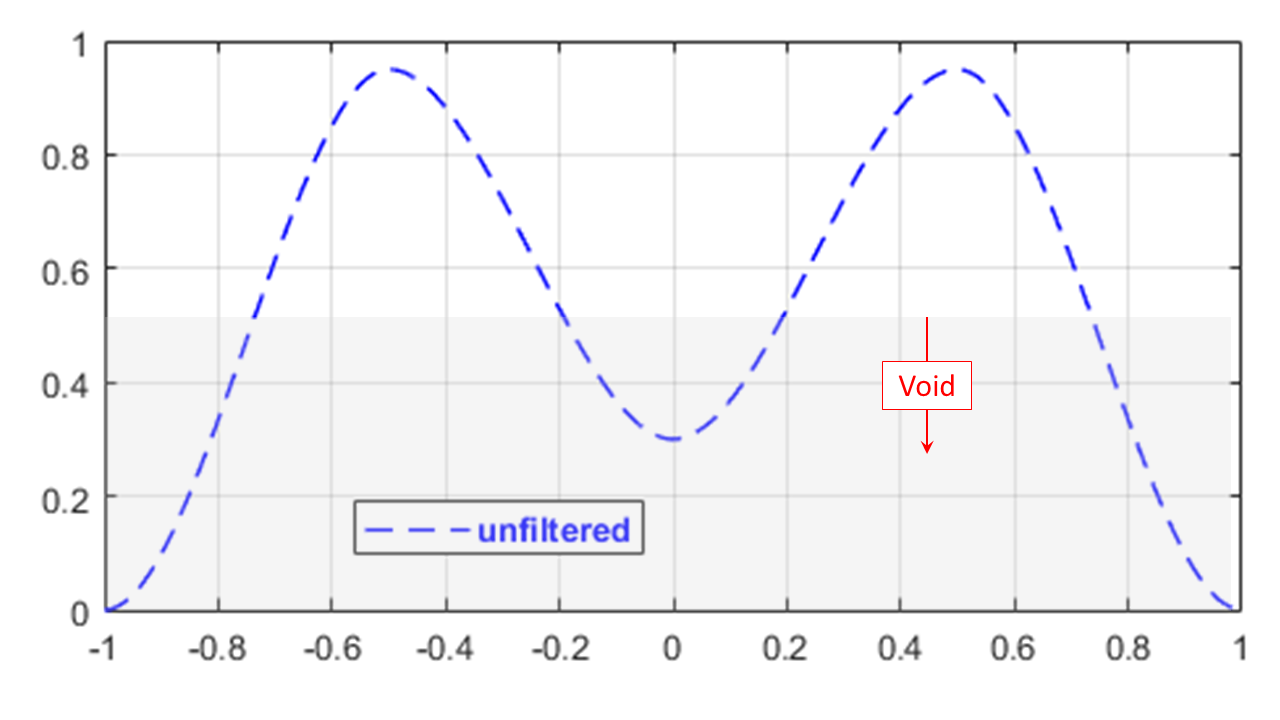 10
Manufacturing Constraints
Draw Direction
Through Cut
https://www.ametals.com/capabilities/laser-cutting/
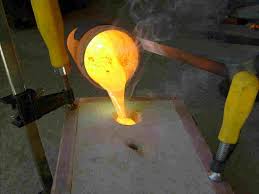 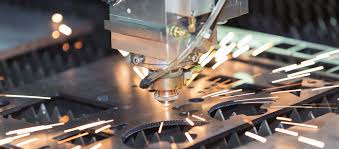 Cyclic 
Symmetry
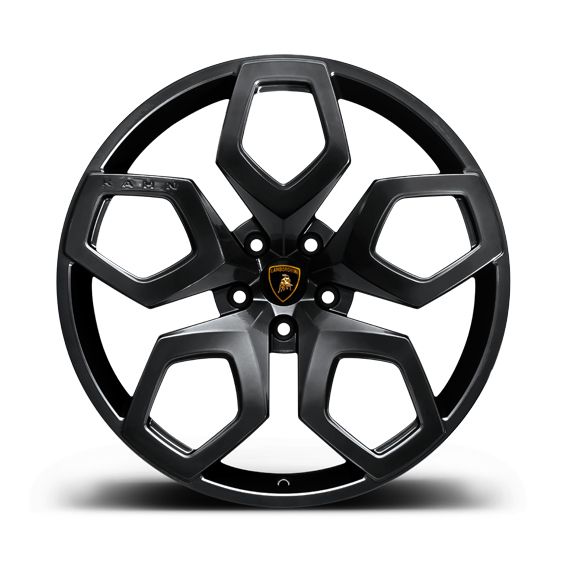 http://foundry101.com/
Minimum Feature Size
Retaining 
Surfaces
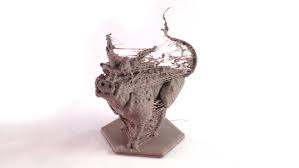 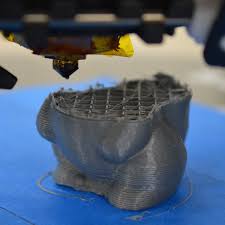 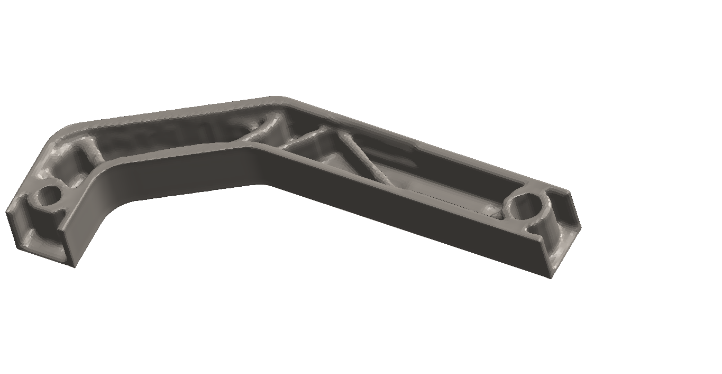 11
Draw-Direction Constraint
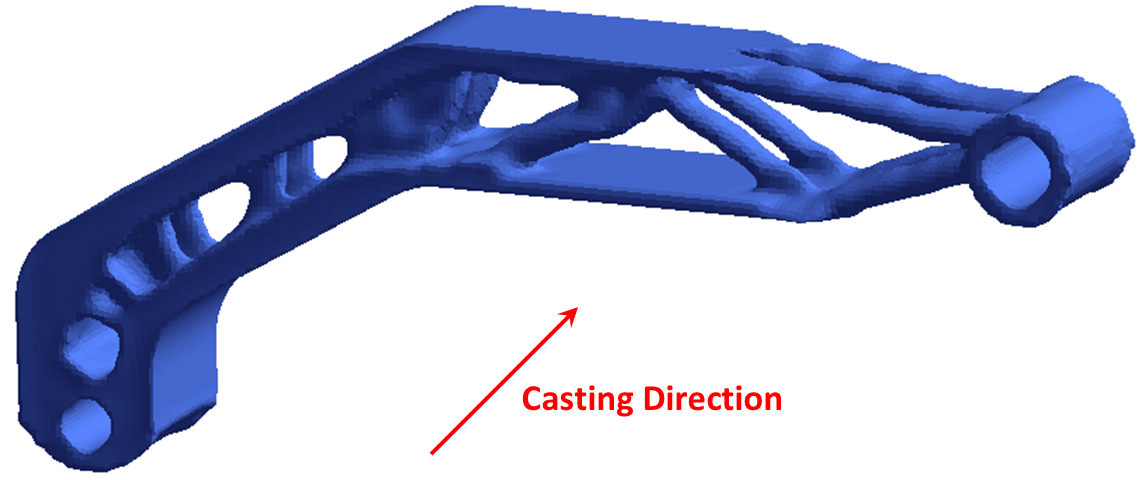 No trapped cavities along
 the casting direction!
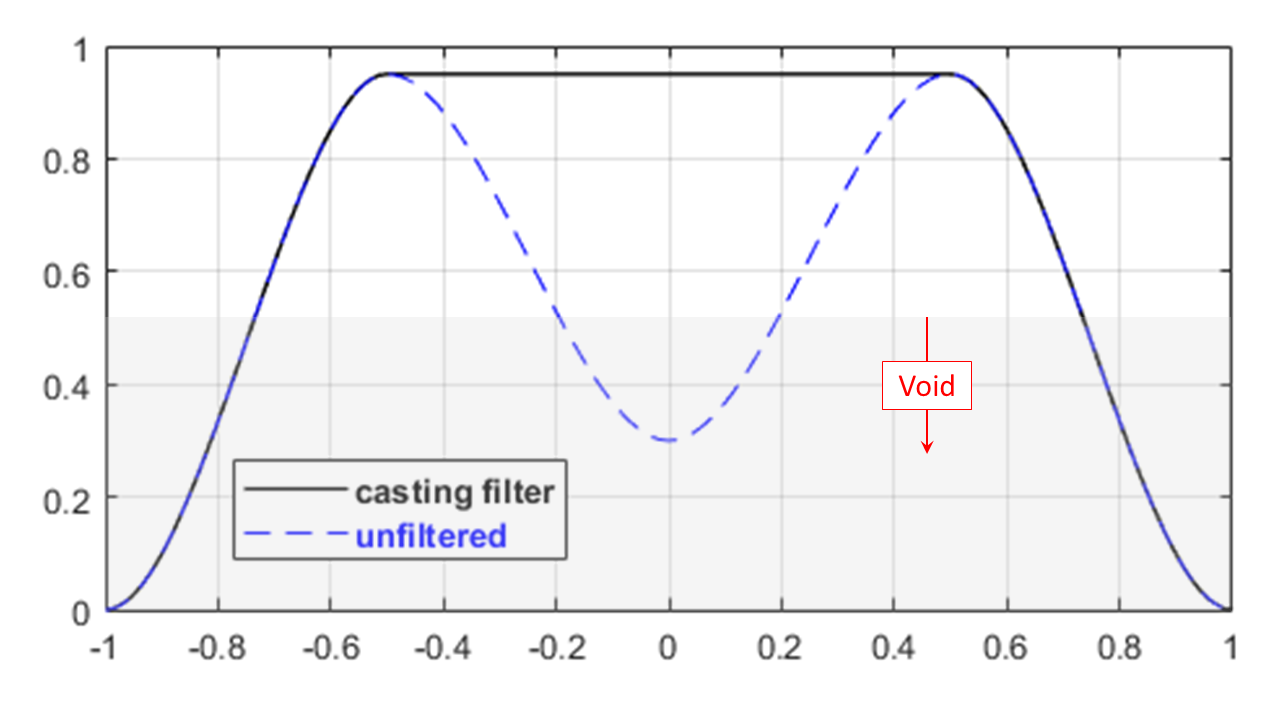 12
Draw-Direction Constraint on Sensitivity Field
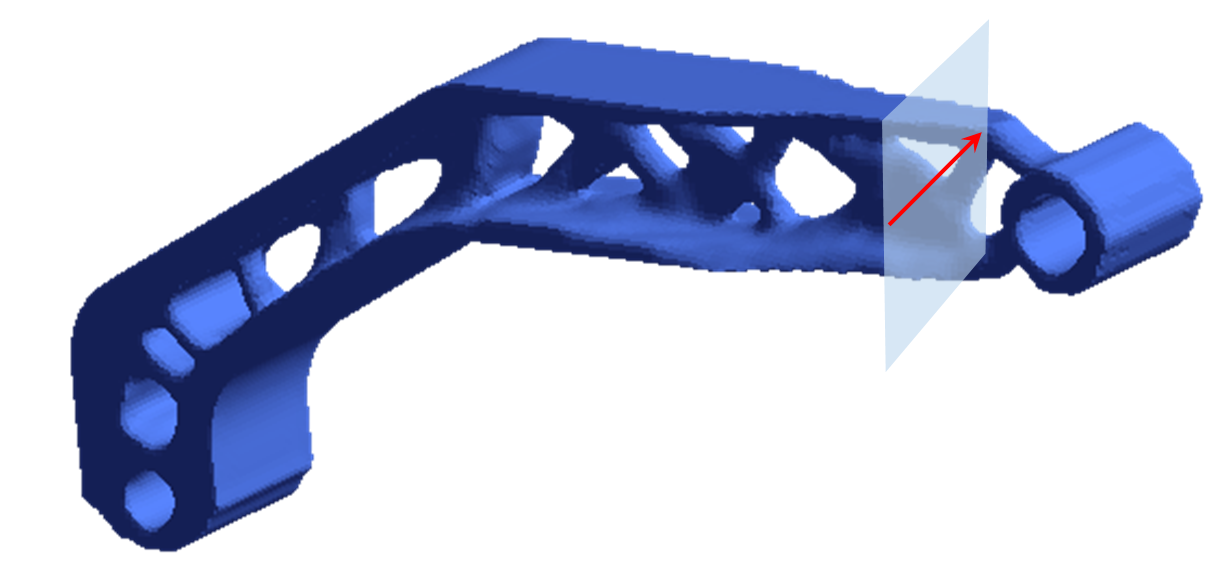 No trapped cavities along
 the casting direction!
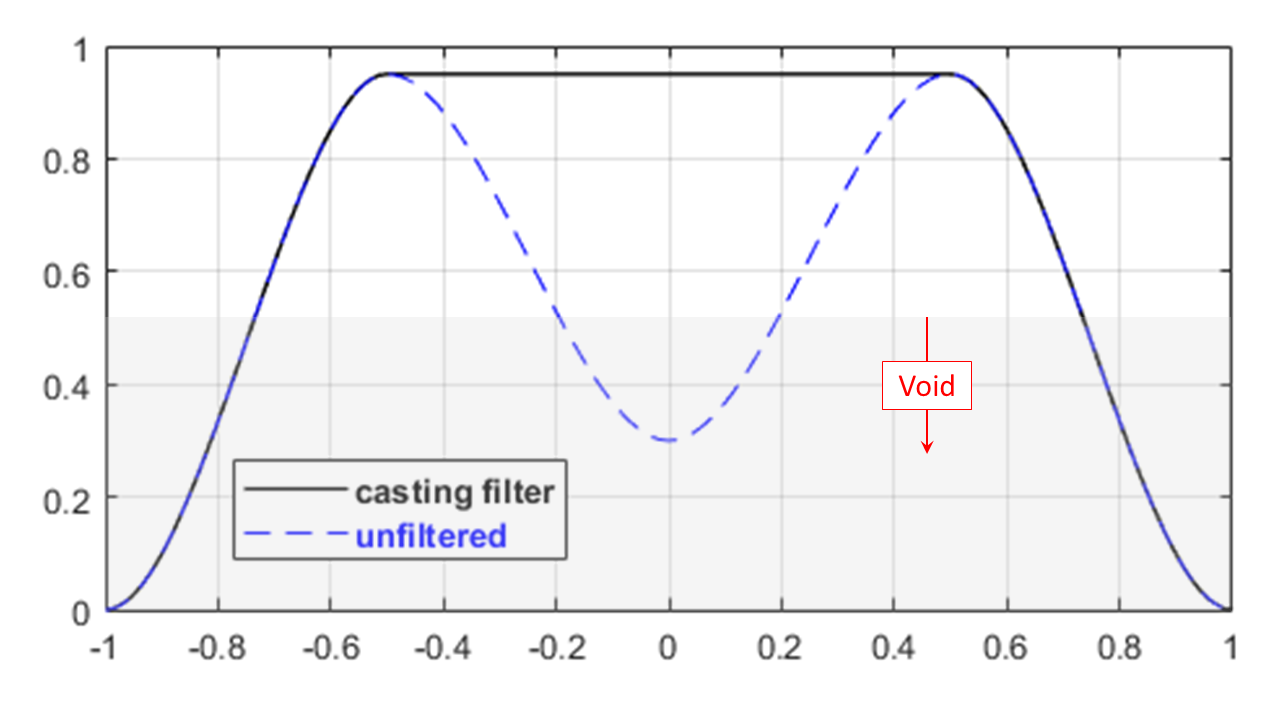 13
Manufacturing Constraints
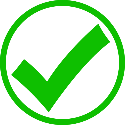 Draw Direction
Through Cut
https://www.ametals.com/capabilities/laser-cutting/
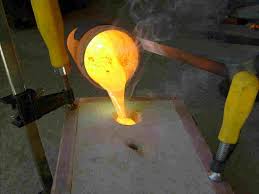 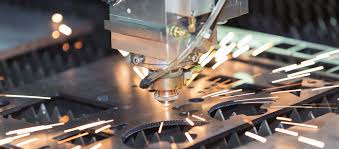 Cyclic 
Symmetry
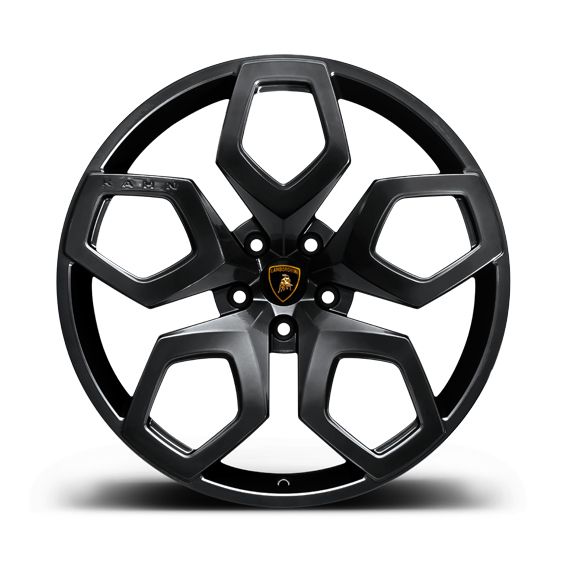 http://foundry101.com/
Minimum Feature Size
Retaining 
Surfaces
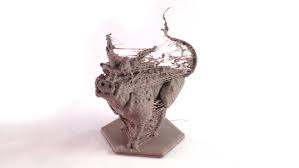 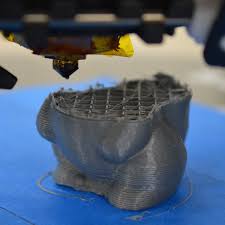 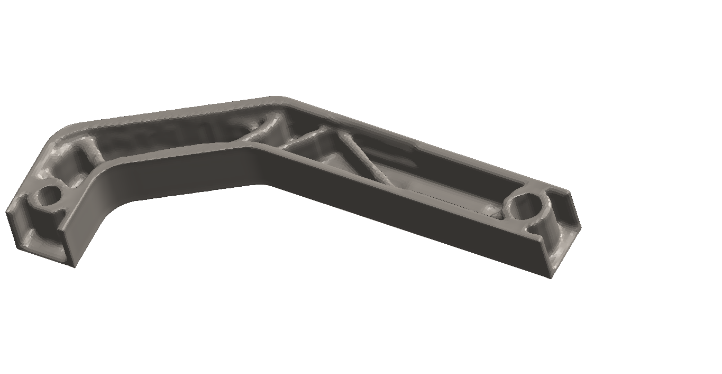 14
Through-Cut Constraint
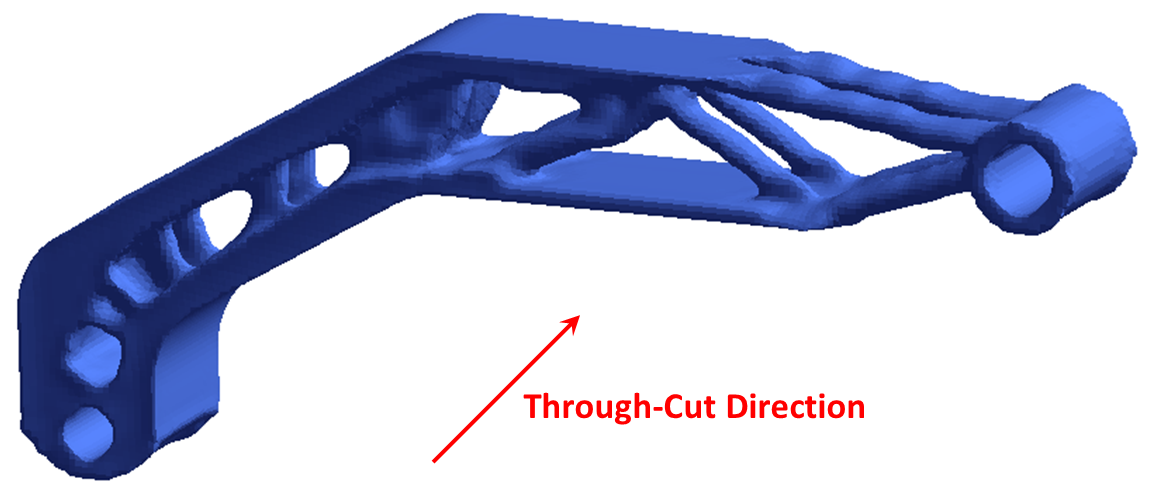 Uniform cross-section along
 the through-cut direction!
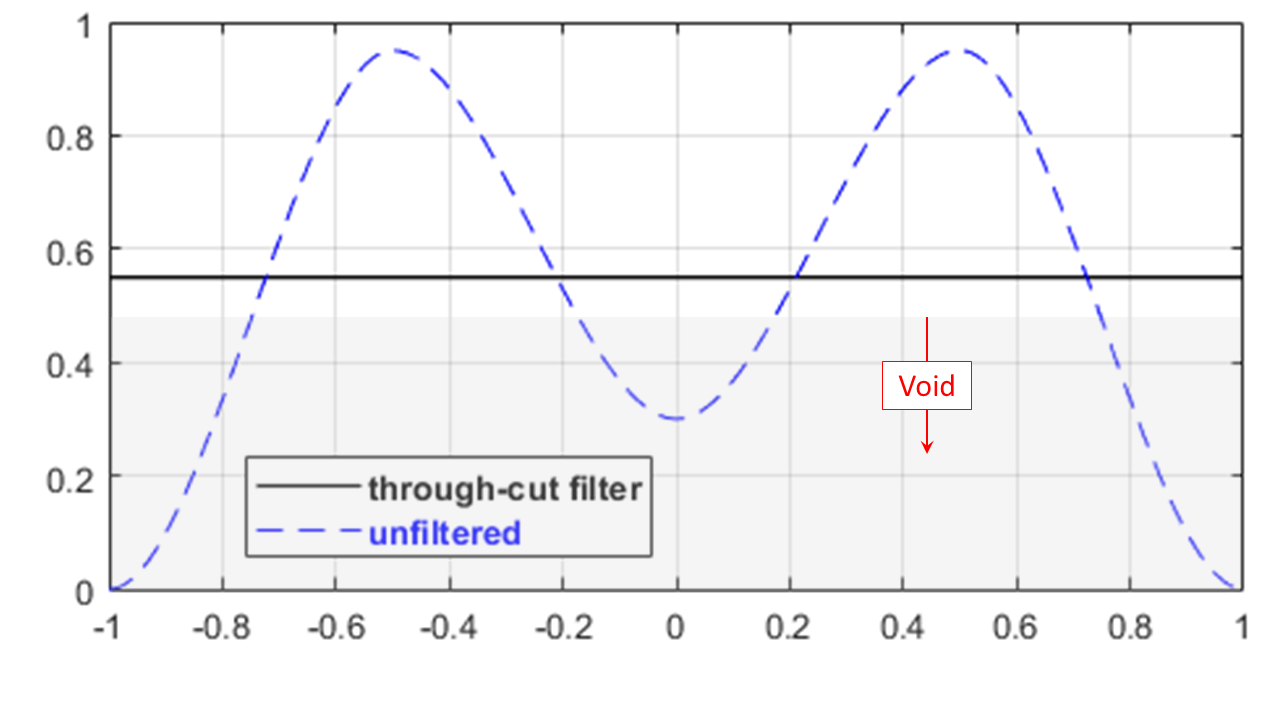 15
Through-Cut Constraint on Sensitivity Field
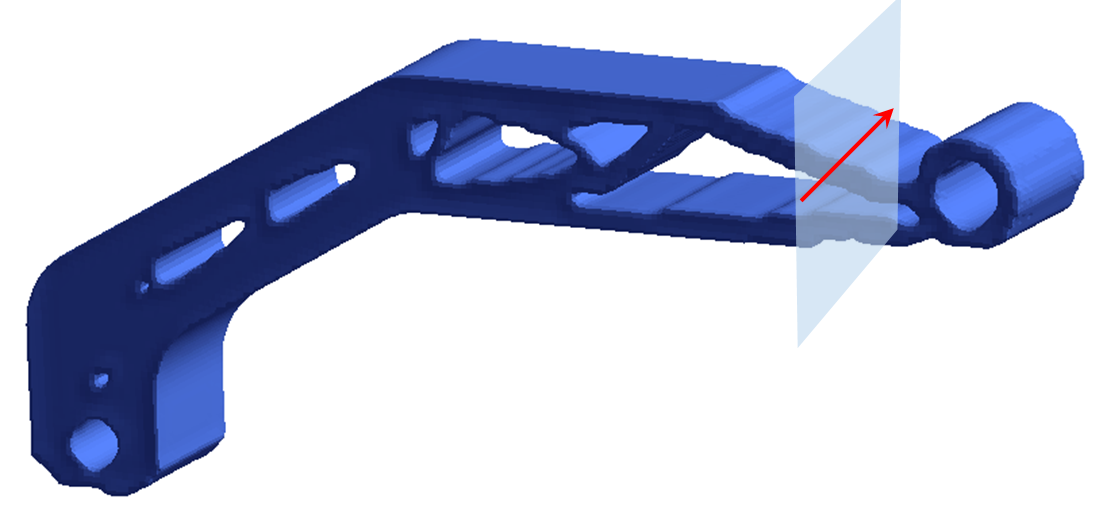 Uniform cross-section along
 the through-cut direction!
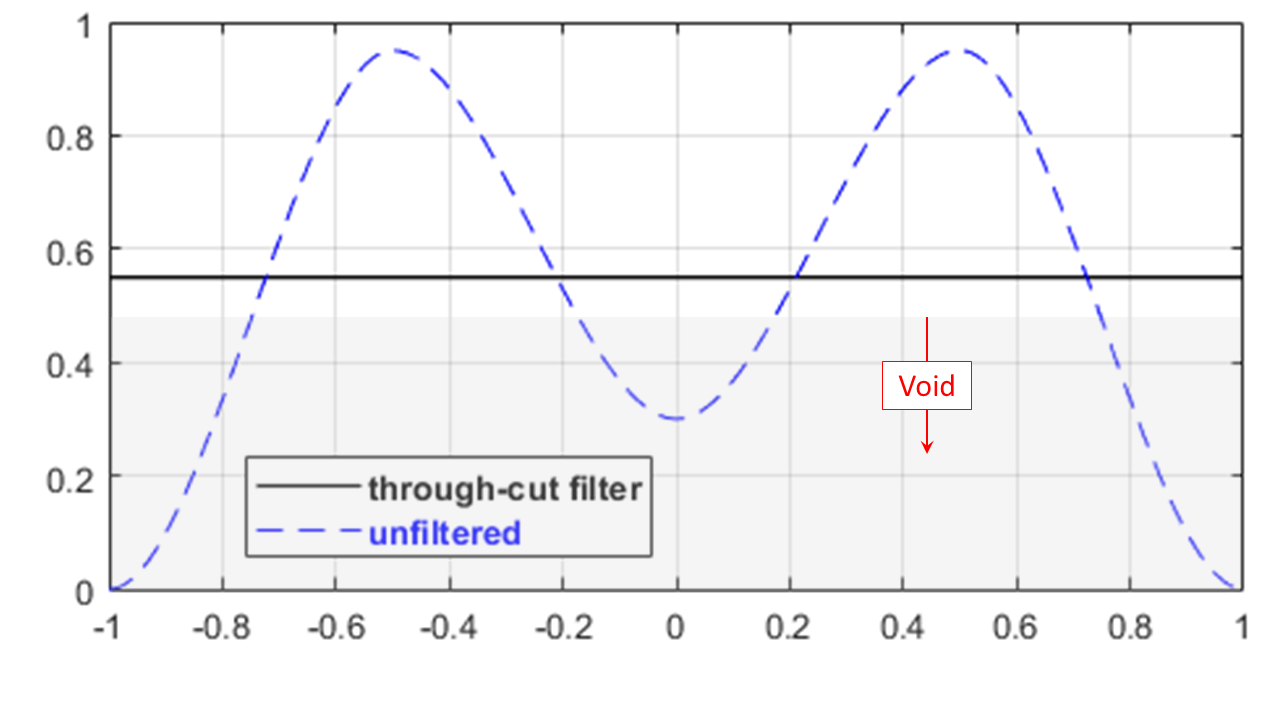 16
Manufacturing Constraints
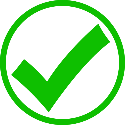 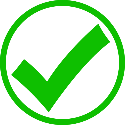 Draw Direction
Through Cut
https://www.ametals.com/capabilities/laser-cutting/
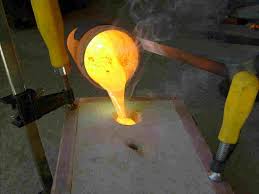 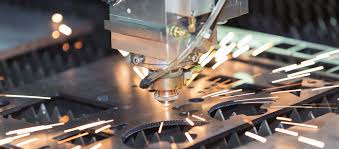 Cyclic 
Symmetry
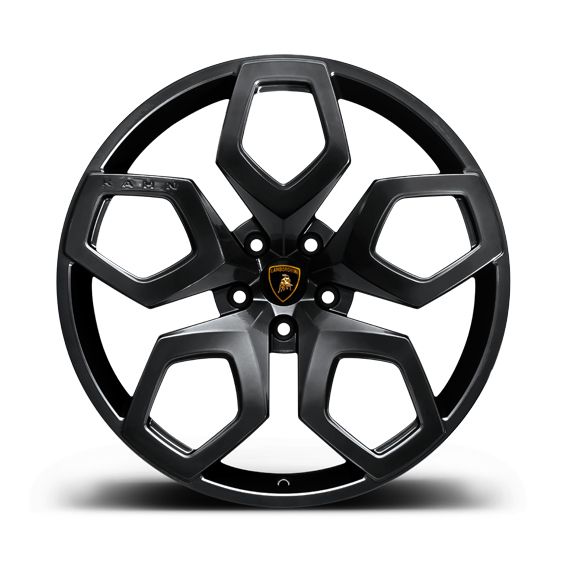 http://foundry101.com/
Minimum Feature Size
Retaining 
Surfaces
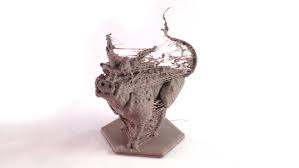 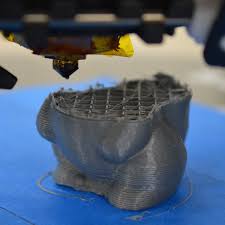 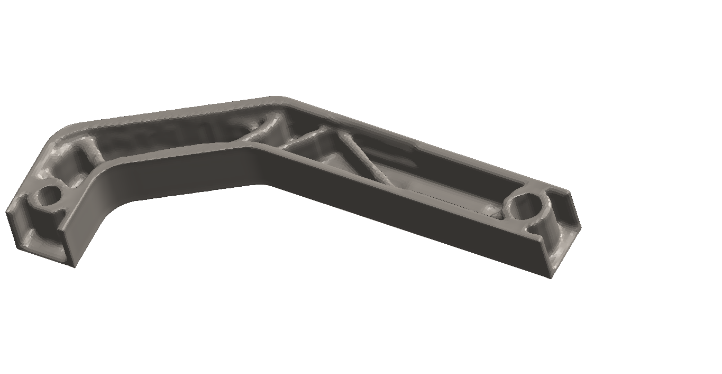 17
Knuckle Example
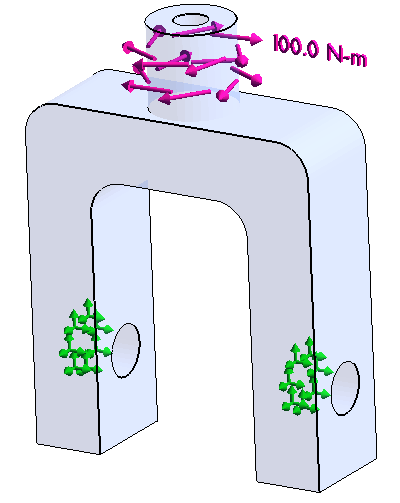 1) Structural problem
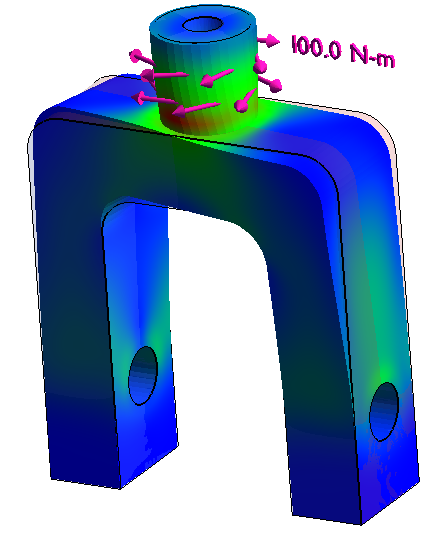 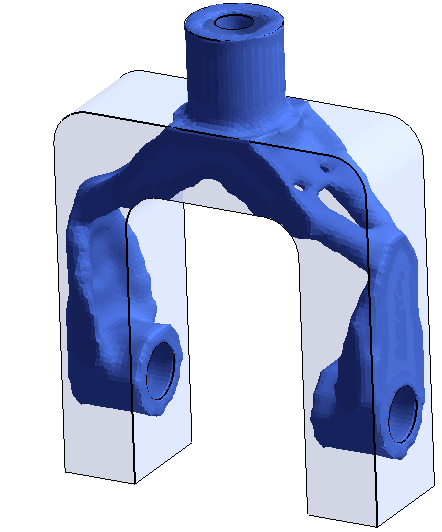 2) FEA
3) Optimized design
18
Retain face
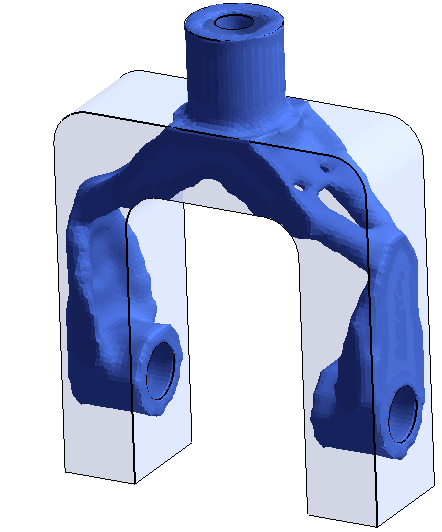 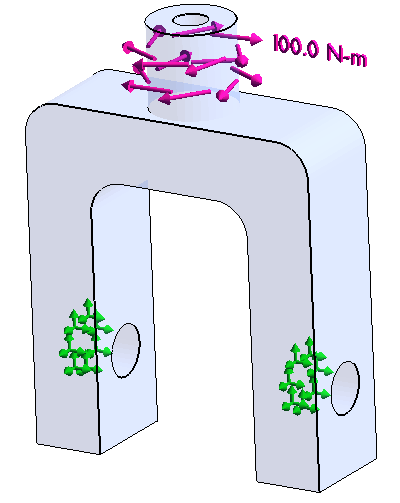 Original problem:
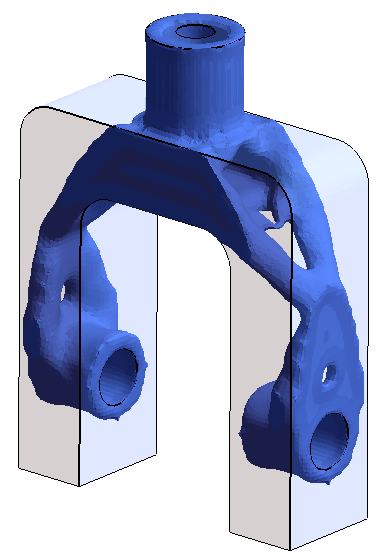 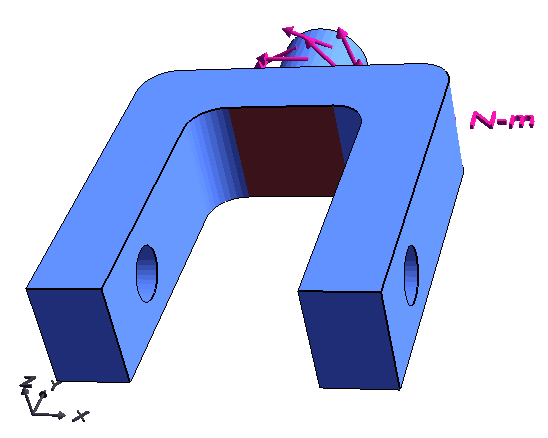 Retained-face problem:
19
Swing Arm w/ Retain + Draw Dir. Constraint
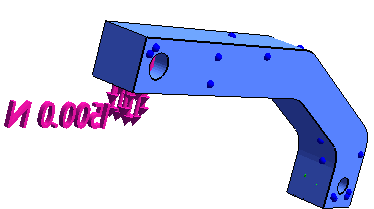 Retain selected surfaces!
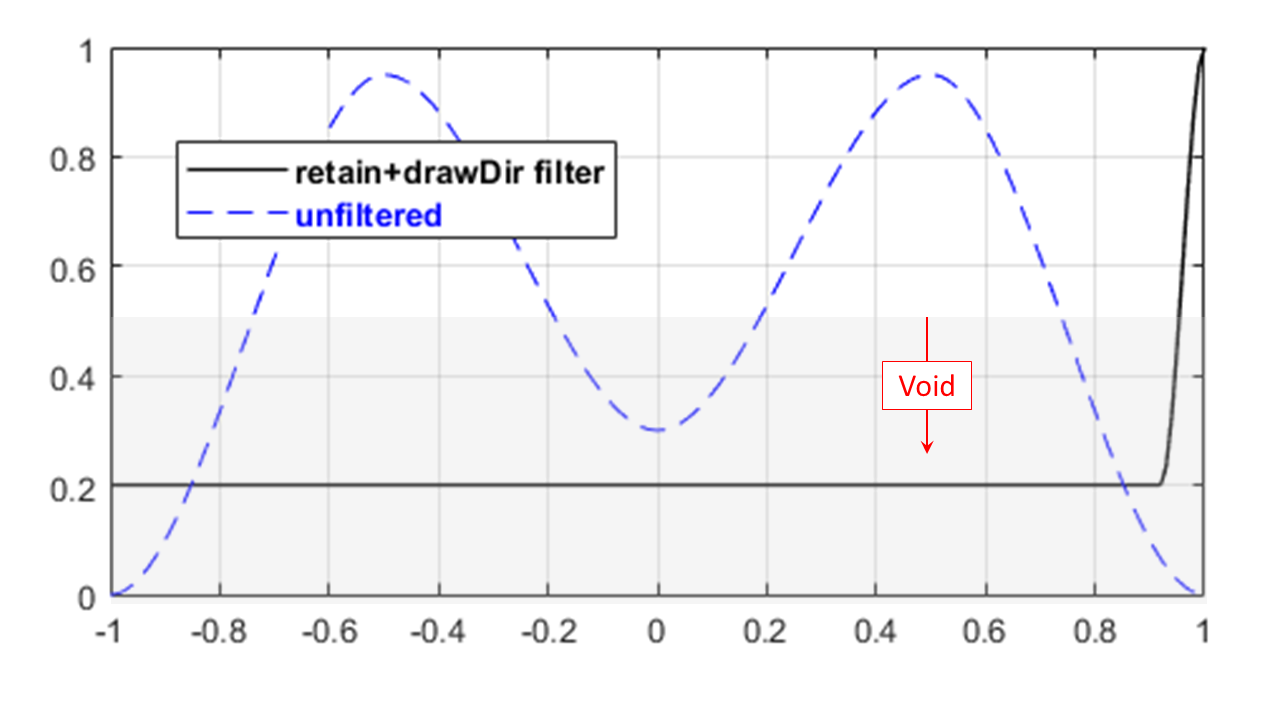 20
Retain Constraint on Sensitivity Filter
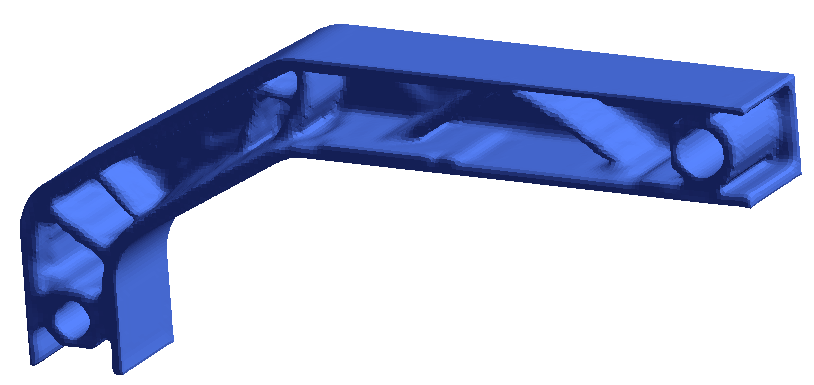 Retain selected surfaces!
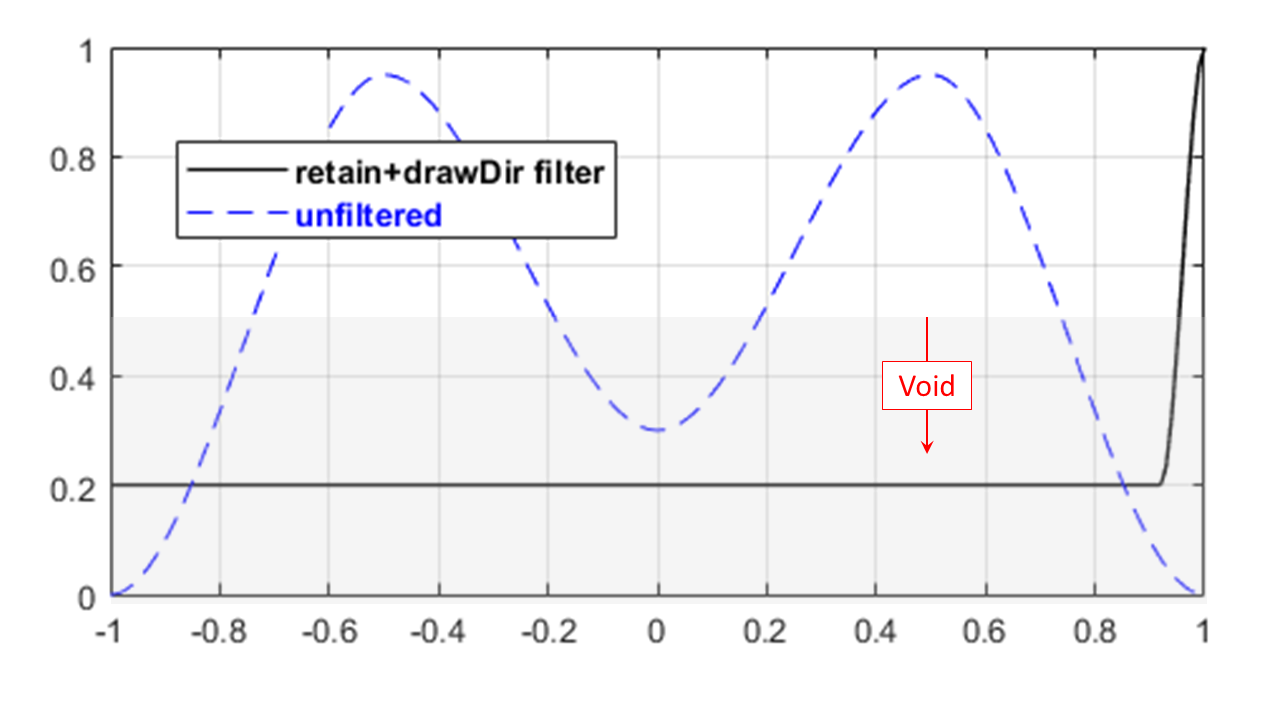 21
Manufacturing Constraints
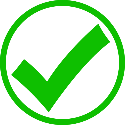 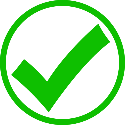 Draw Direction
Through Cut
https://www.ametals.com/capabilities/laser-cutting/
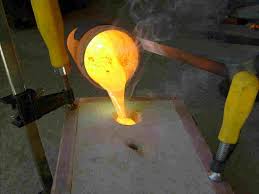 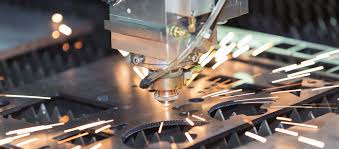 Cyclic 
Symmetry
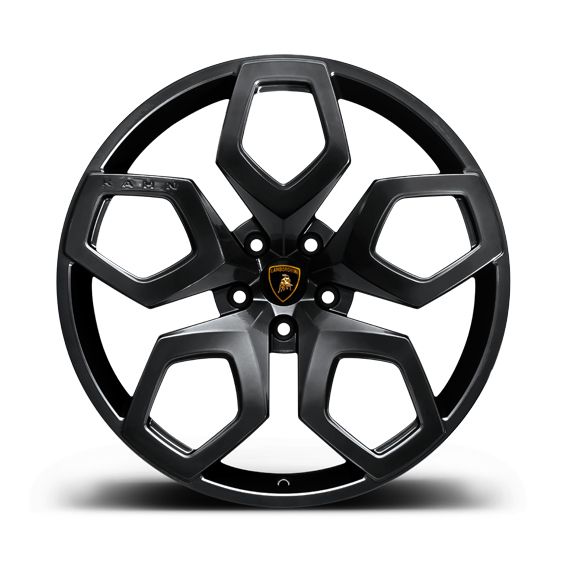 http://foundry101.com/
Minimum Feature Size
Retaining 
Surfaces
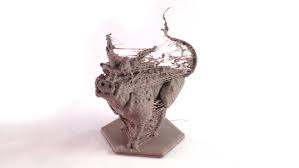 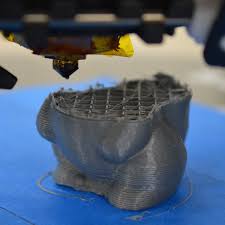 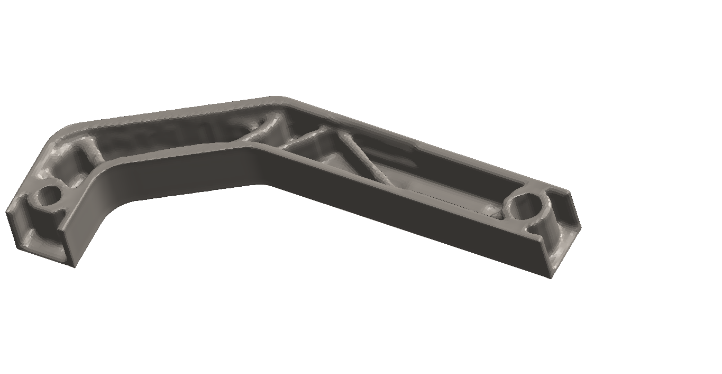 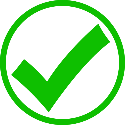 22
MBB Beam Example
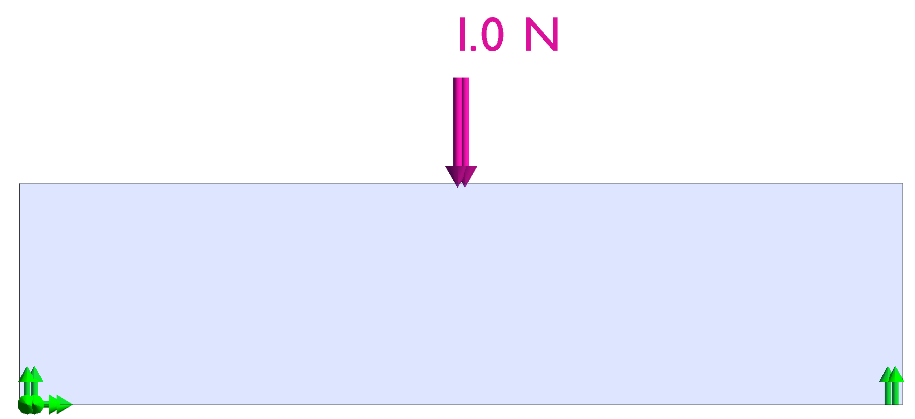 1) Structural problem
2) FEA
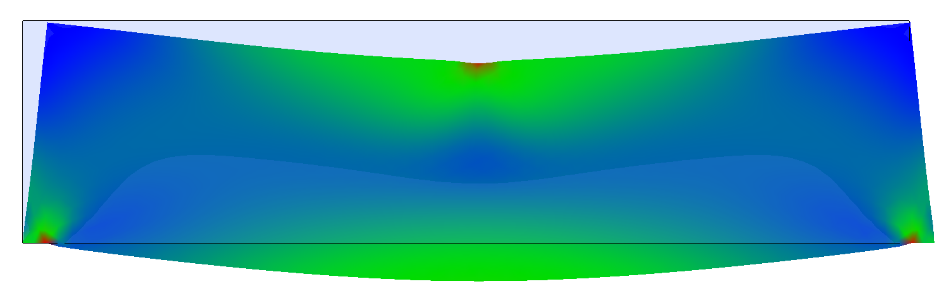 3) Optimized design
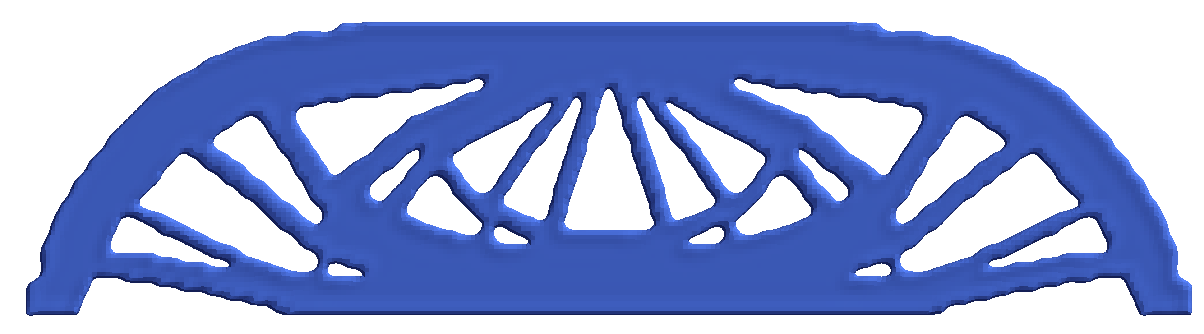 23
Sensitivity Field
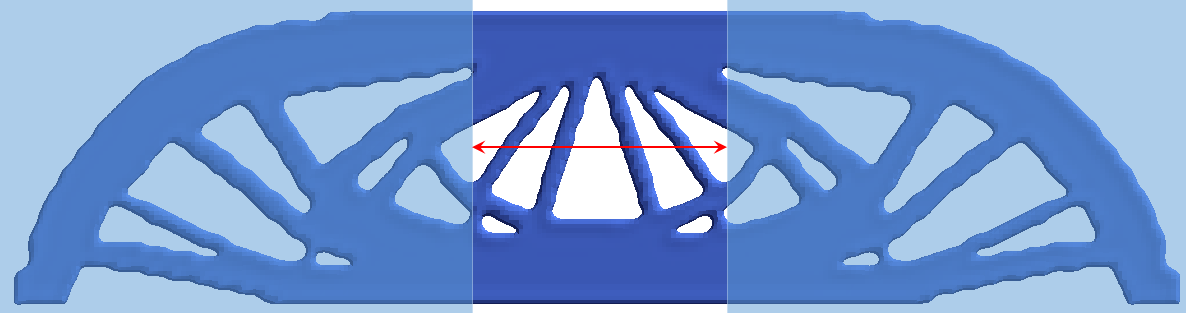 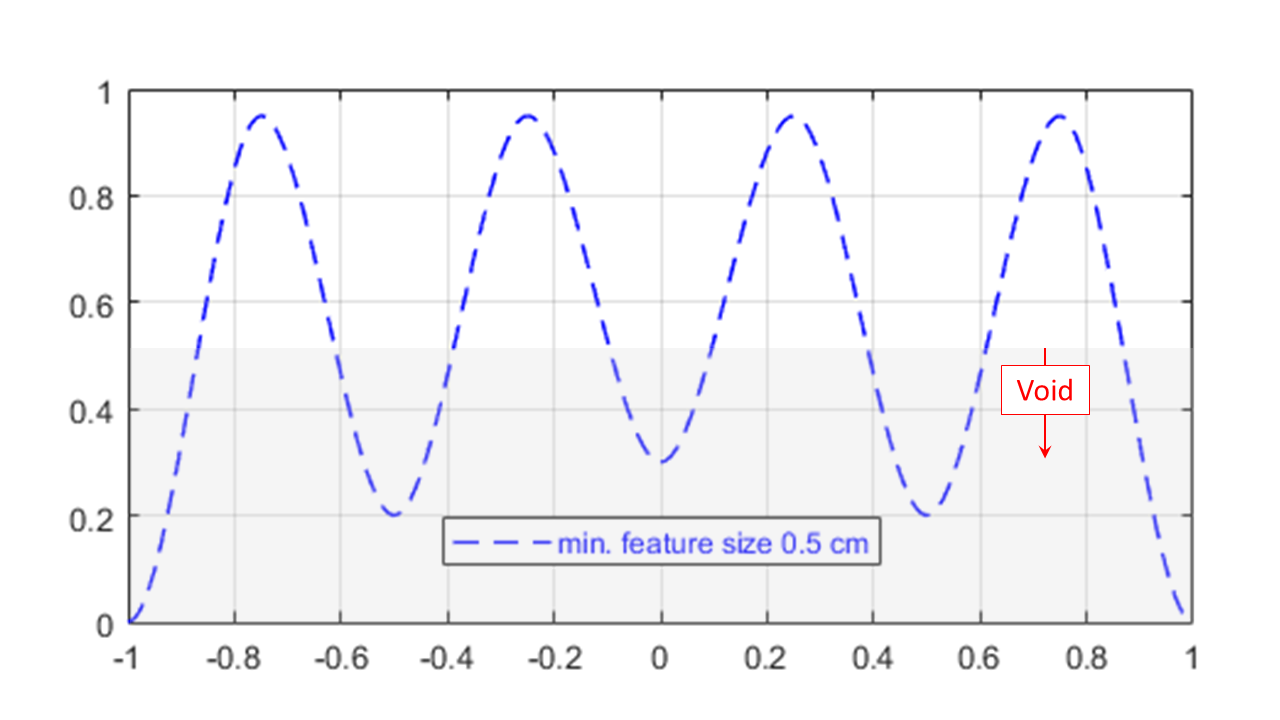 24
Smoothing Filter on Sensitivity Field
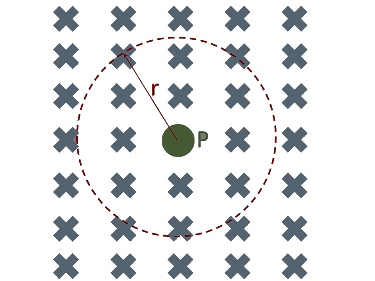 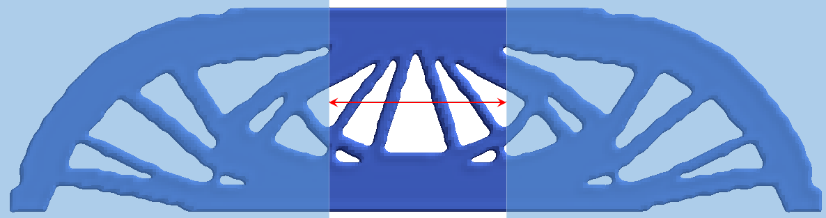 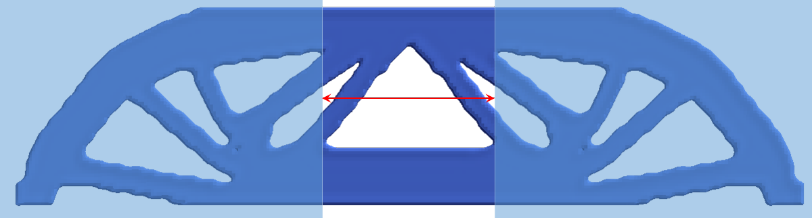 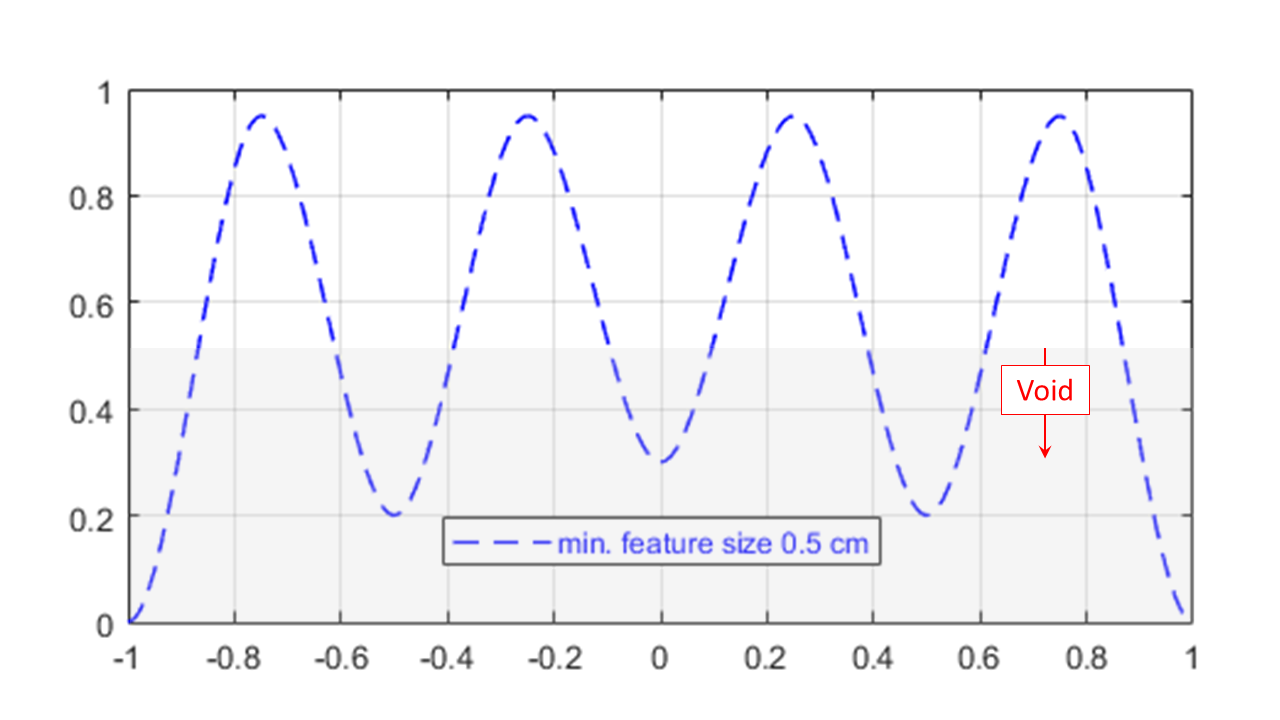 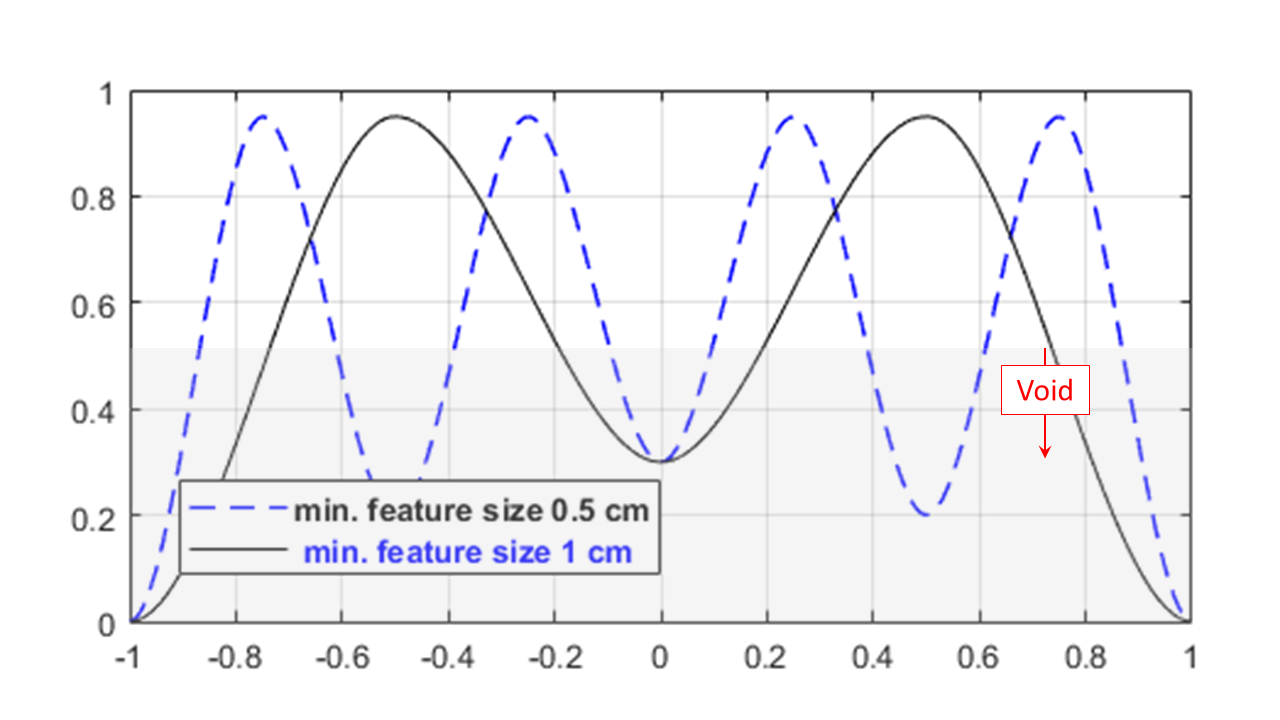 25
Manufacturing Constraints
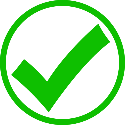 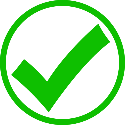 Draw Direction
Through Cut
https://www.ametals.com/capabilities/laser-cutting/
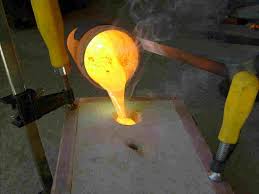 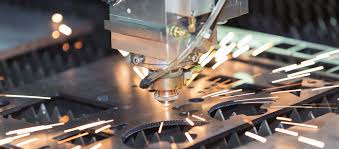 Cyclic 
Symmetry
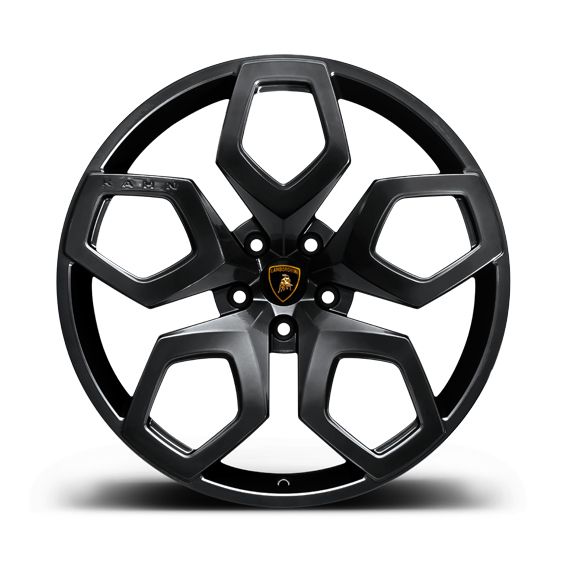 http://foundry101.com/
Minimum Feature Size
Retaining 
Surfaces
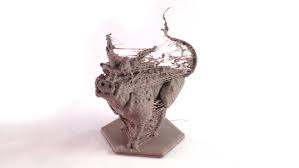 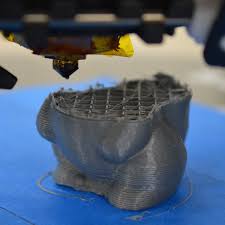 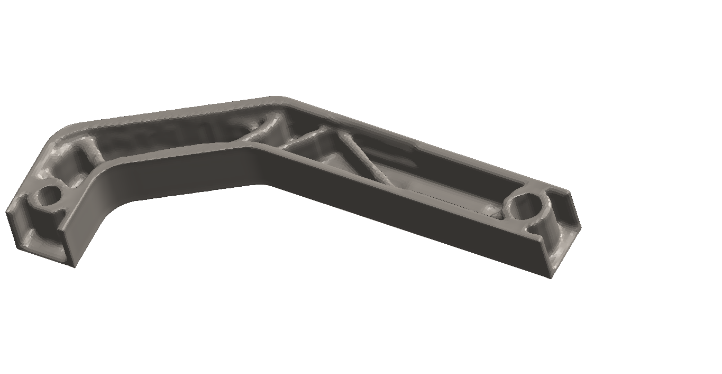 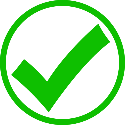 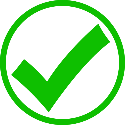 26
Circular Plate Example
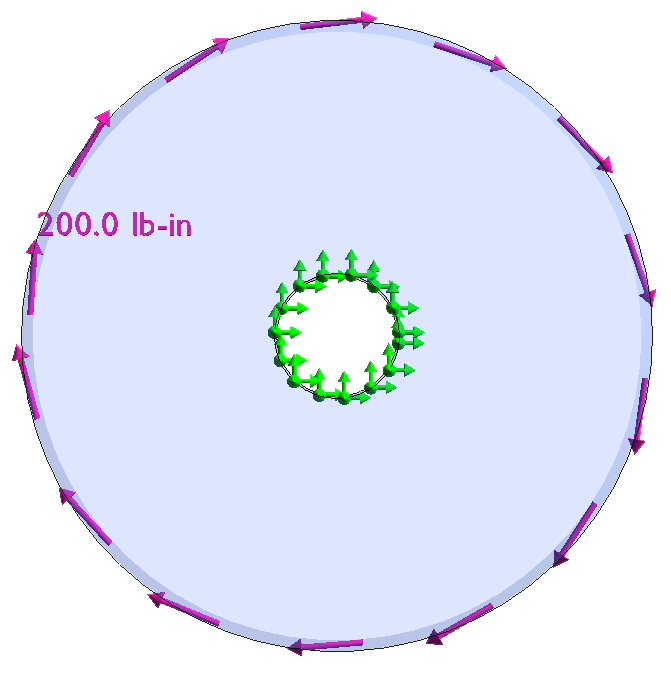 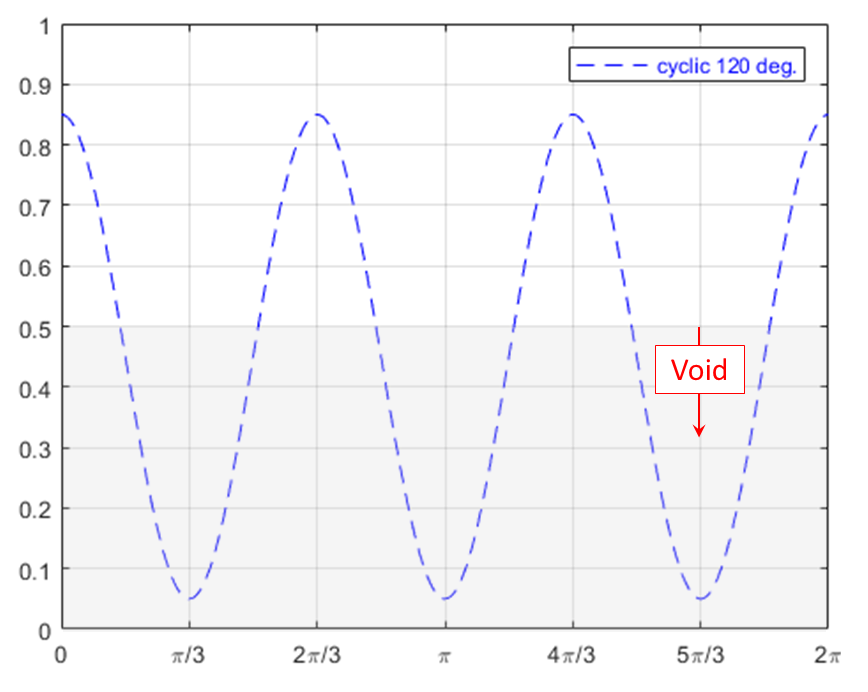 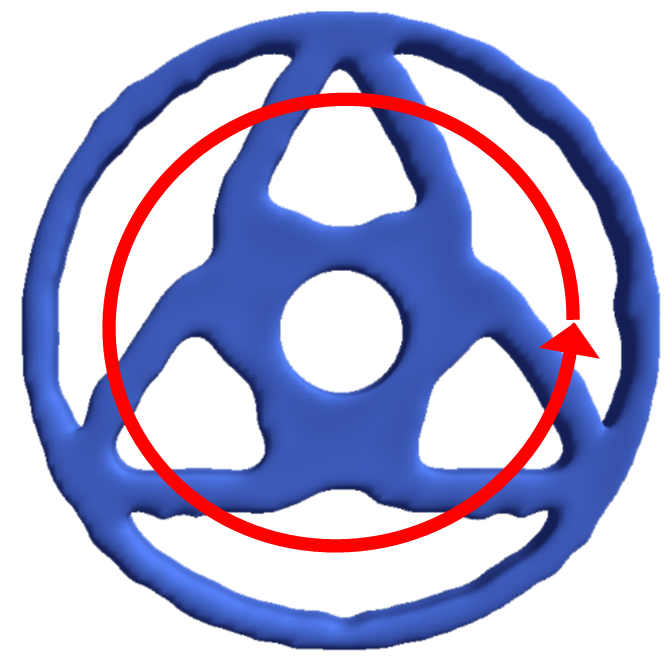 27
Cyclic Symmetry on Sensitivity Field
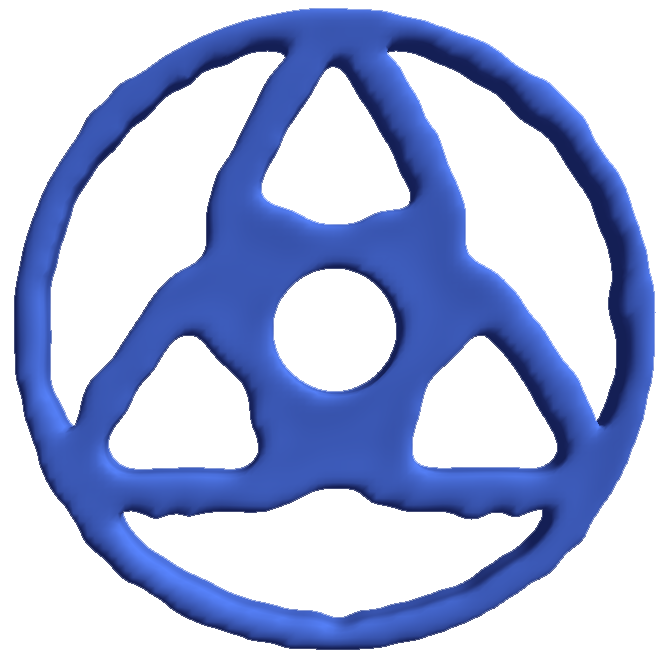 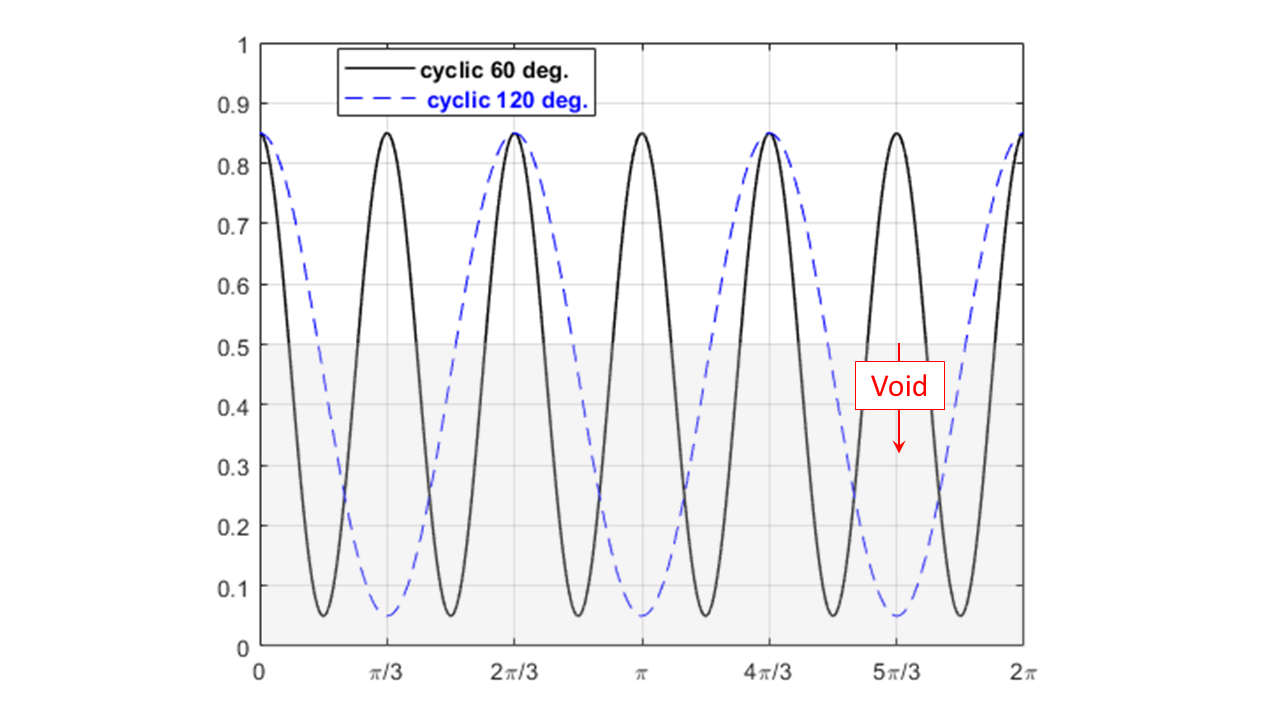 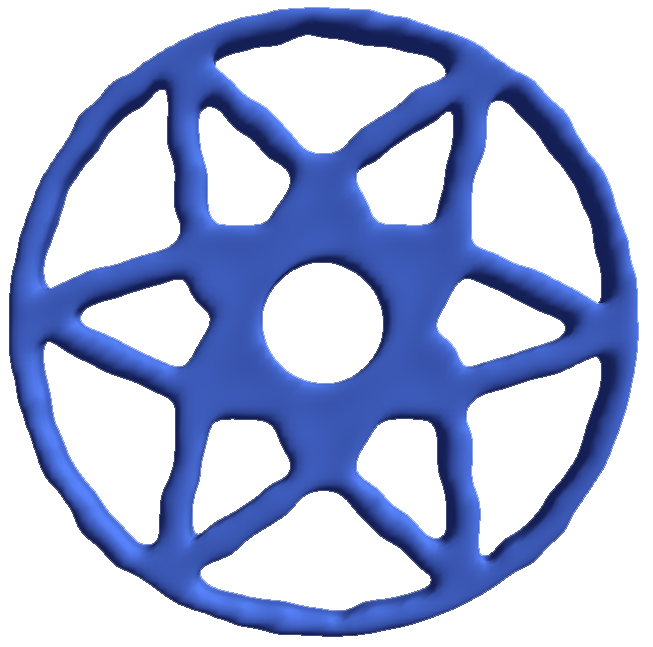 28
Questions?
29